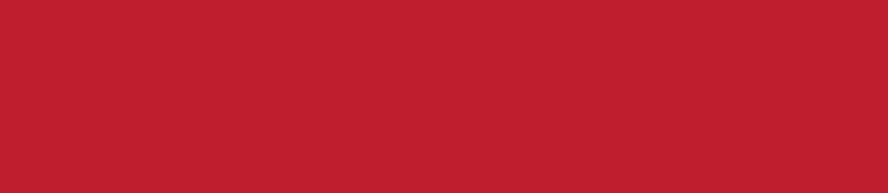 Preferential Option for the Poor
Collective Acts of Worship
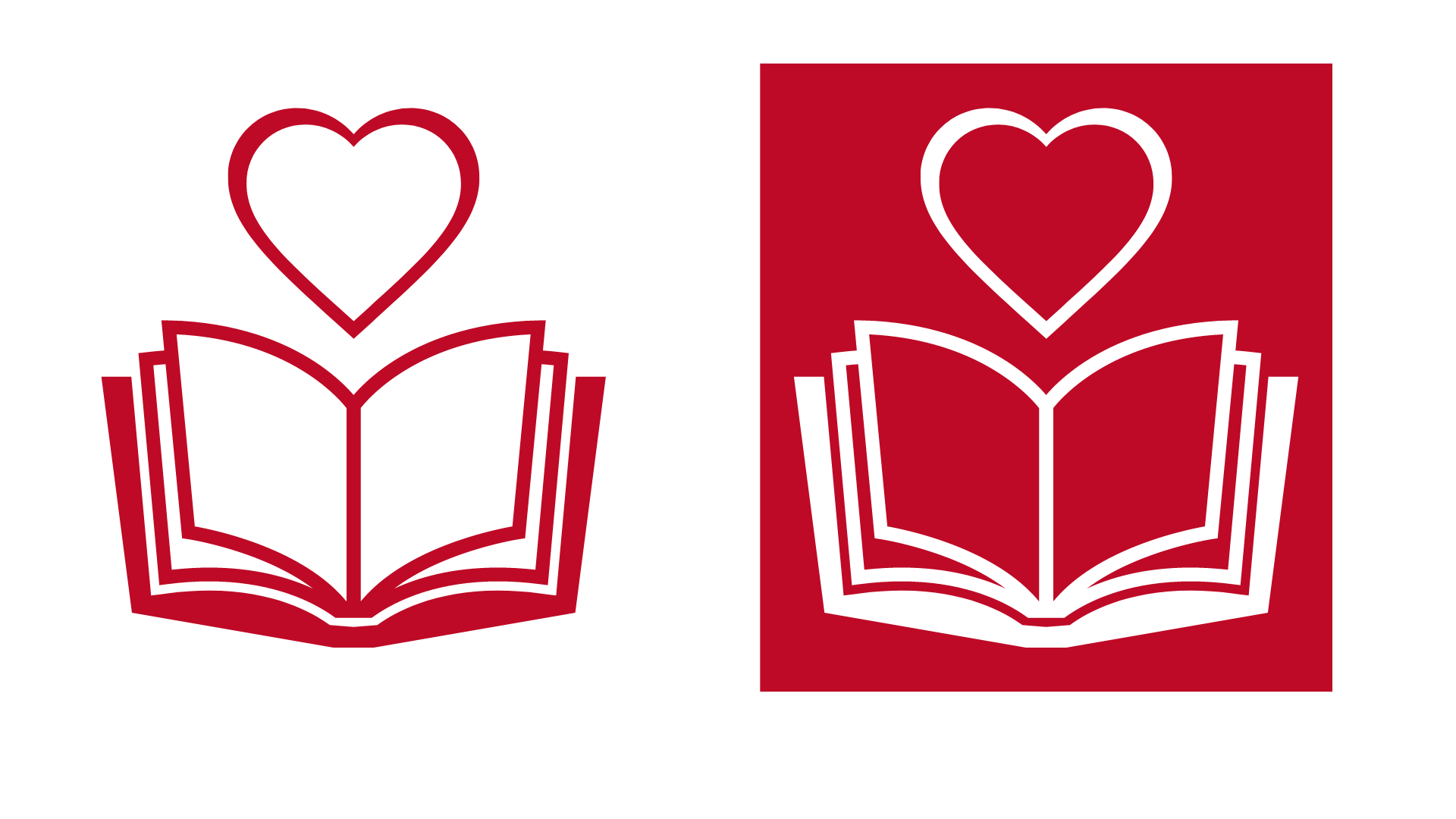 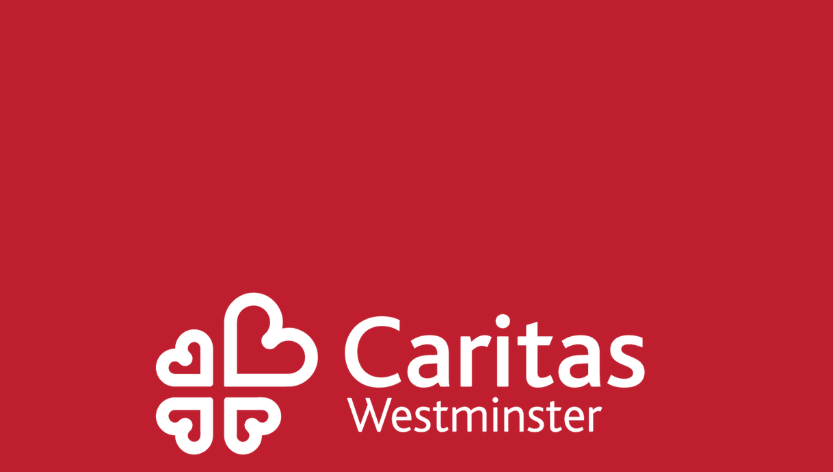 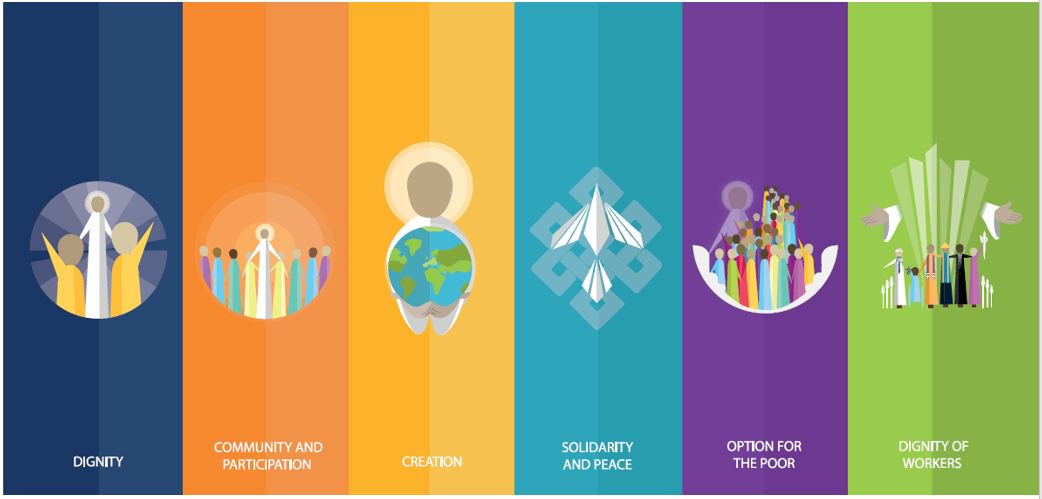 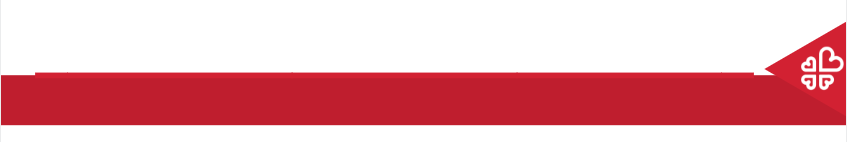 Starter
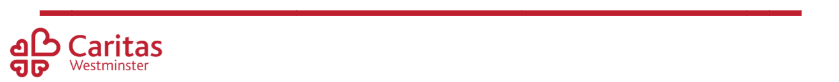 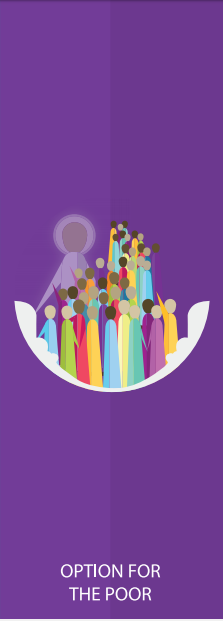 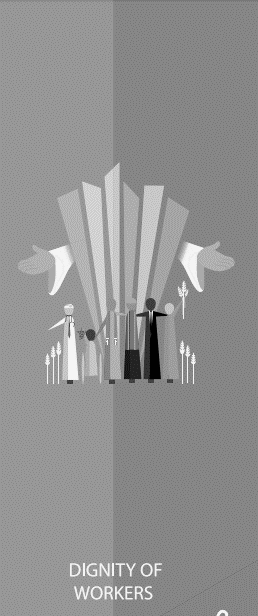 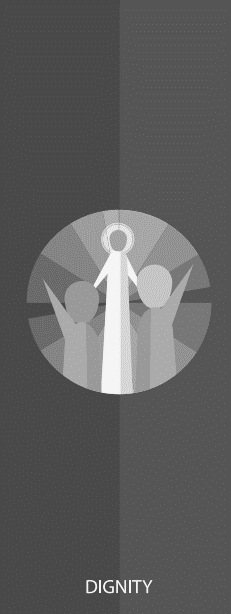 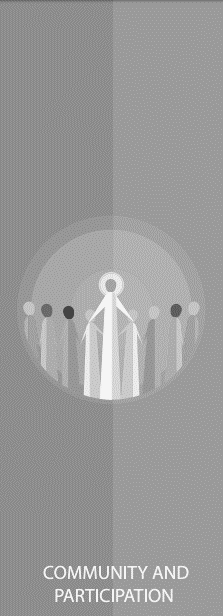 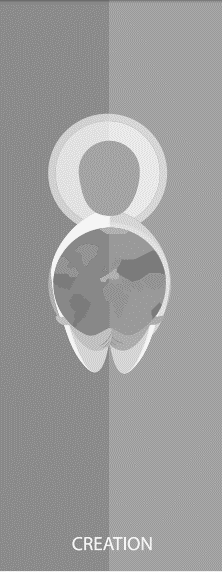 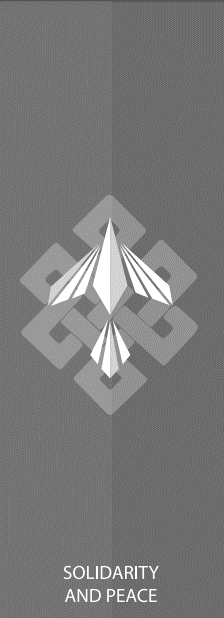 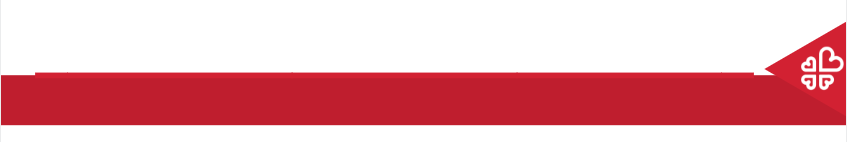 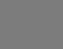 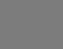 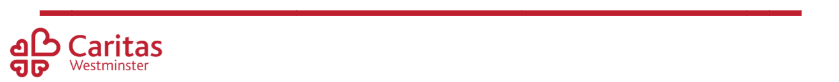 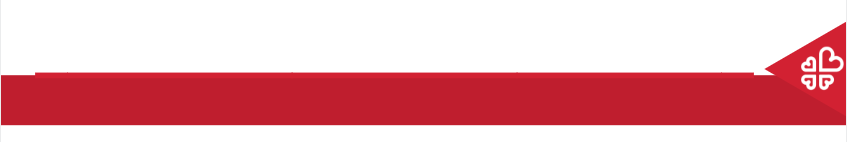 Preferential Option for the Poor
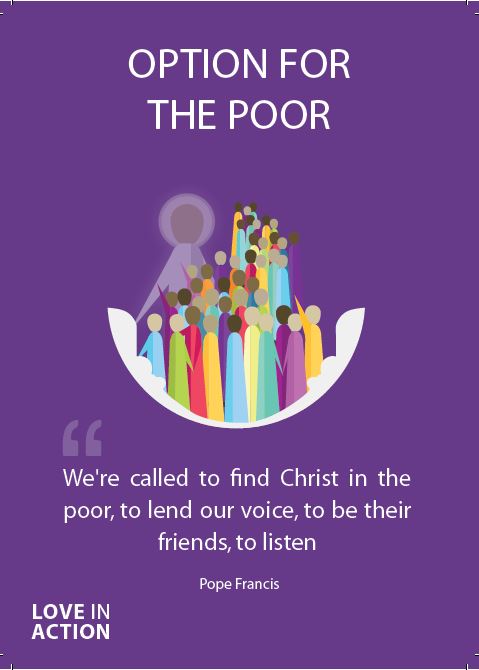 The ‘preferential option’ means allowing someone to have the first choice. It means giving someone the best that is available; not just the scraps or leftovers.
God calls us to look for those in need and work hard to support them as best we can.
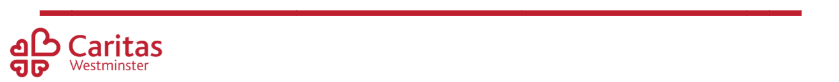 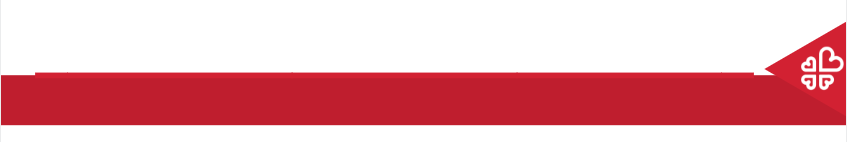 Preferential Option for the Poor
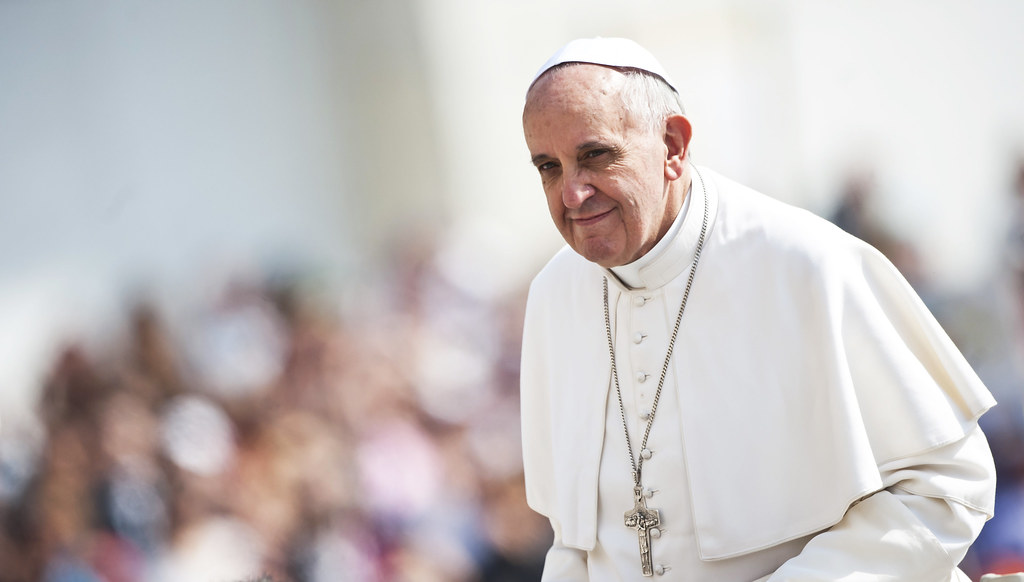 ‘The poor do not need intermediaries, but the personal involvement of all those who hear their cry.’ 
Pope Francis
Second World Day Of The Poor
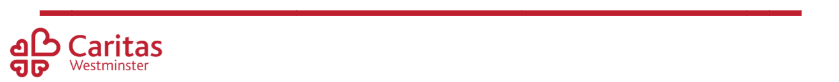 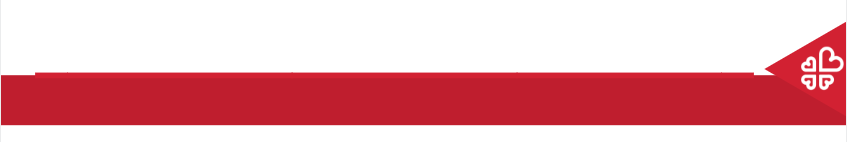 Preferential Option for the Poor
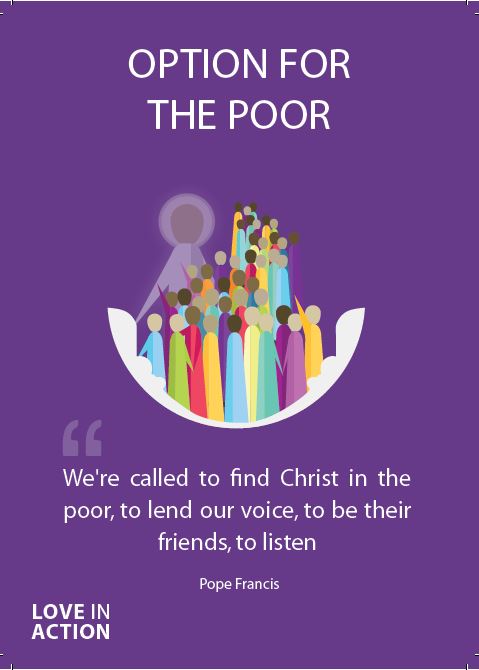 Think of a time when someone helped you when you needed it
How did their help and kindness make you feel?
What could you do to reach out to those in need around you?
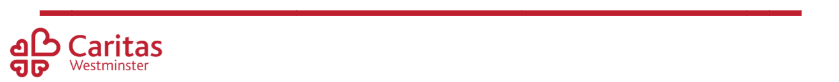 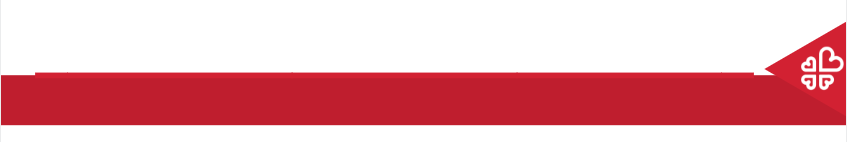 Preferential Option for the Poor
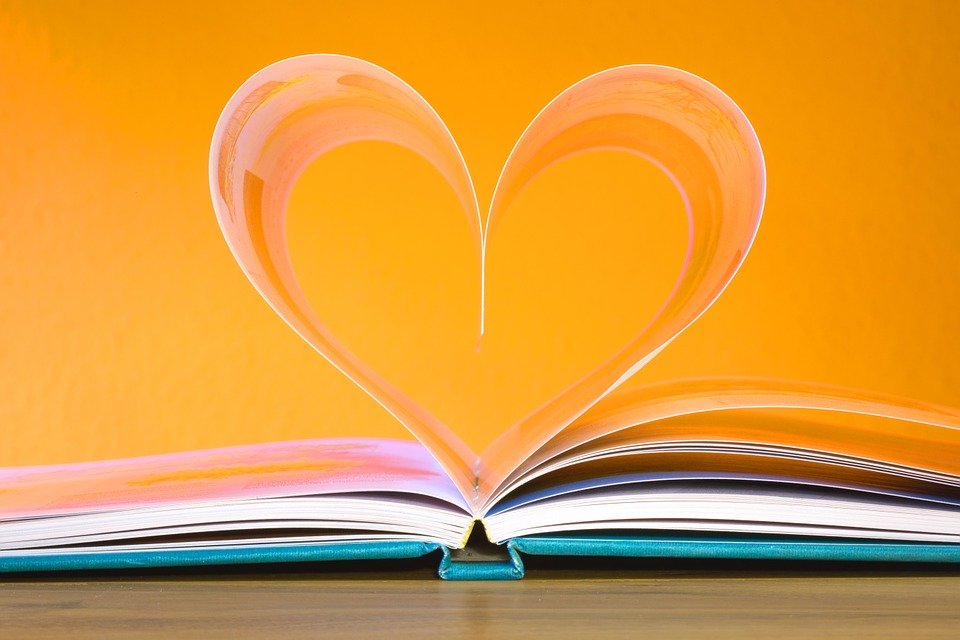 Let us now listen to the Word of God.
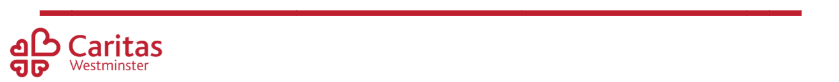 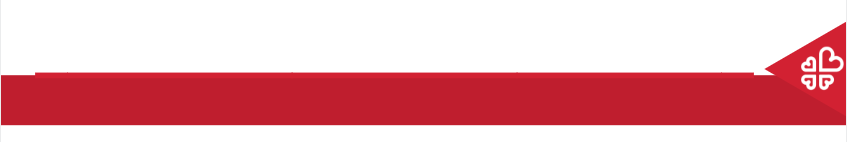 Preferential Option for the Poor
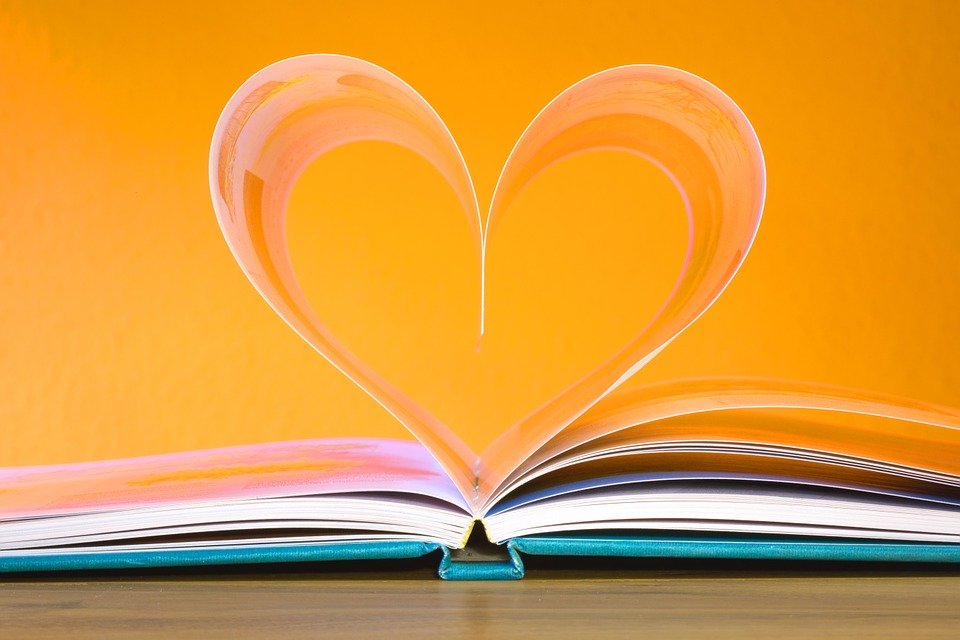 Read through one of more of the bible passages on the next few slides.
As a class, think about and discuss the meaning of each.​
How do the passages relate to Preferential Option for the Poor?
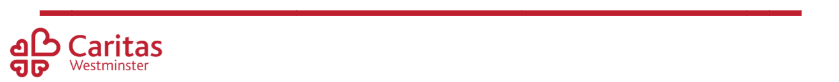 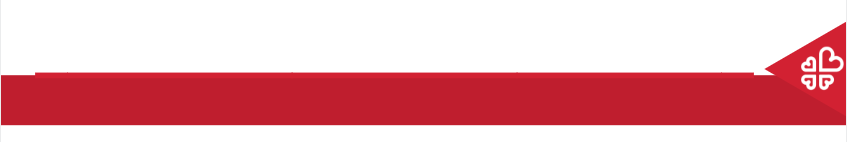 Preferential Option for the Poor
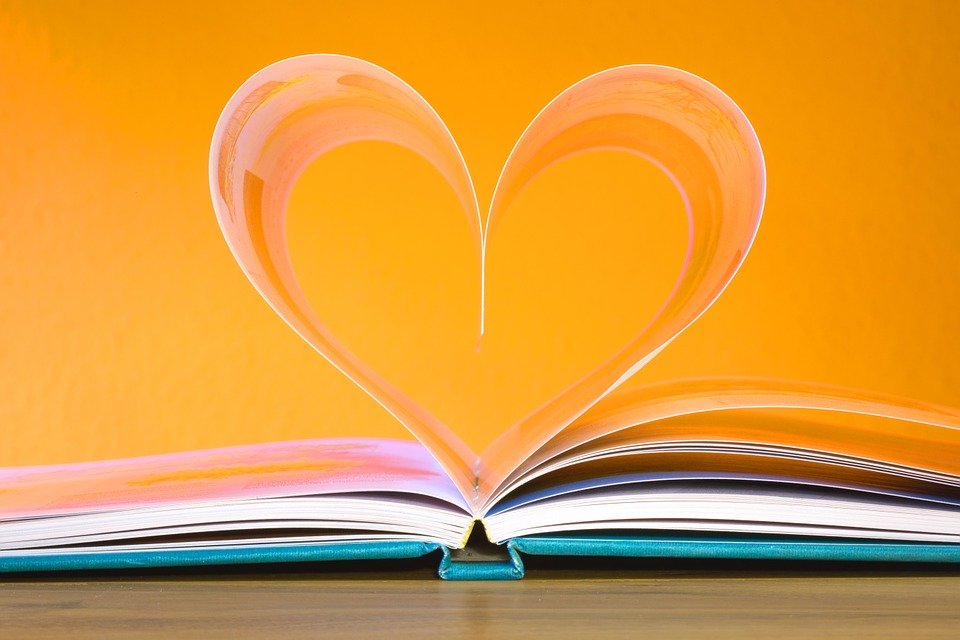 ‘Sell your possessions and give to the poor. Provide purses for yourselves that will not wear out, a treasure in heaven that will never fail, where no thief comes near and no moth destroys.’
Luke 12:33
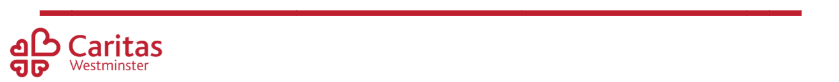 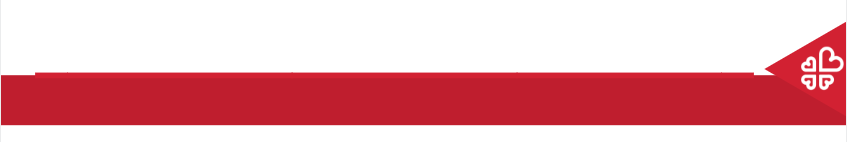 Preferential Option for the Poor
‘If anyone is well off in worldly possessions and sees their sister or brother in need but closes their heart to them, how can the love of God be remaining in them?’
1 John 3.17-18
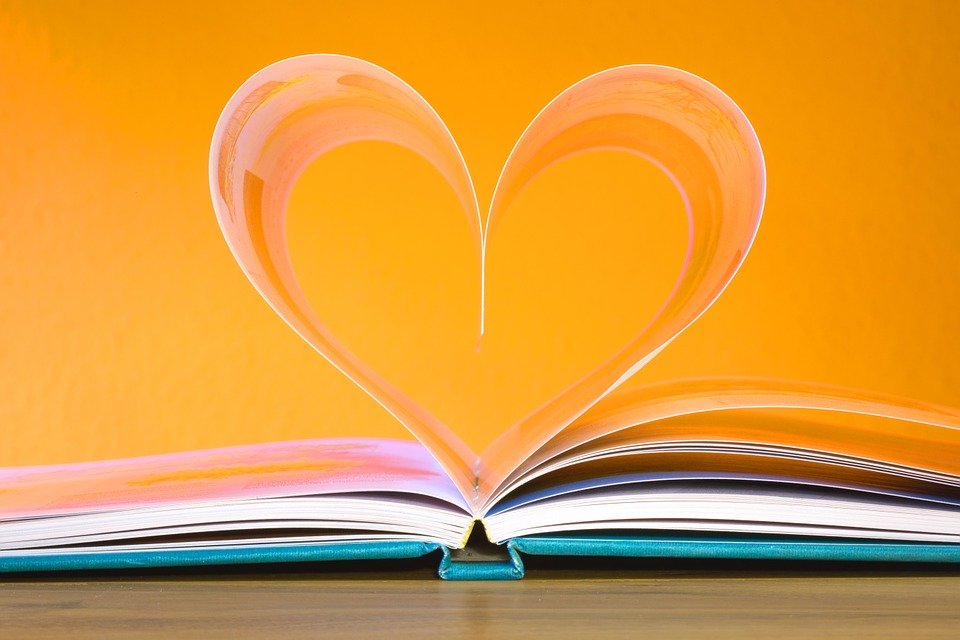 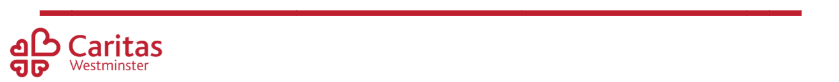 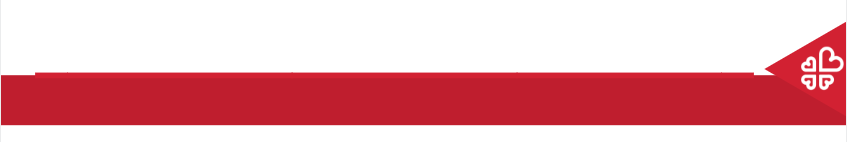 Preferential Option for the Poor
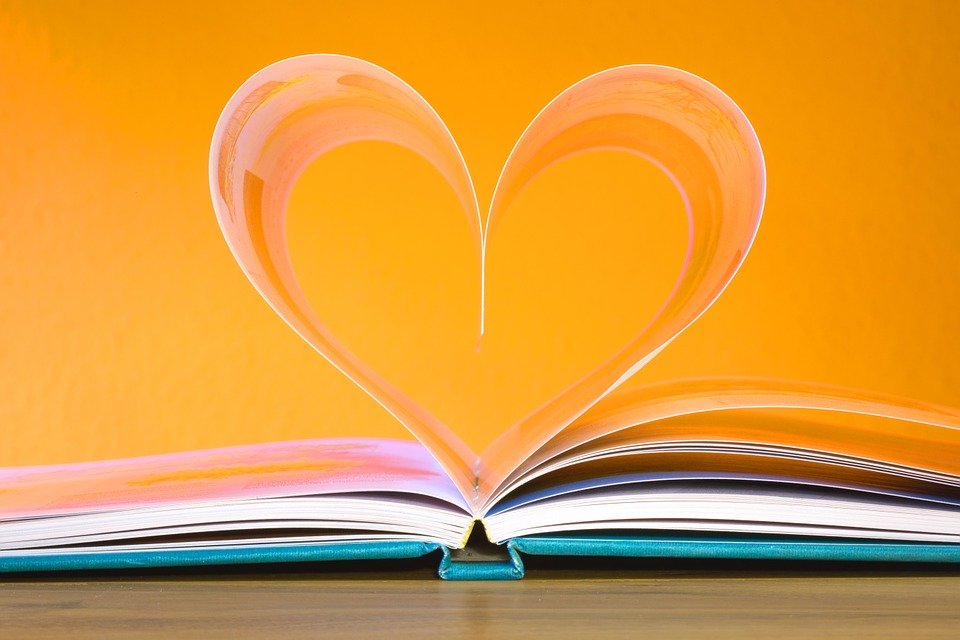 ‘Speak up for those who cannot speak for themselves, for the rights of all who are destitute. Speak up and judge fairly; defend the rights of the poor and needy.’
Proverbs 31:8-9
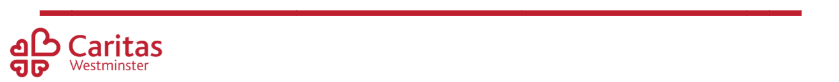 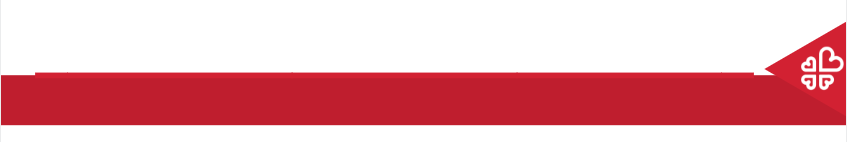 Preferential Option for the Poor
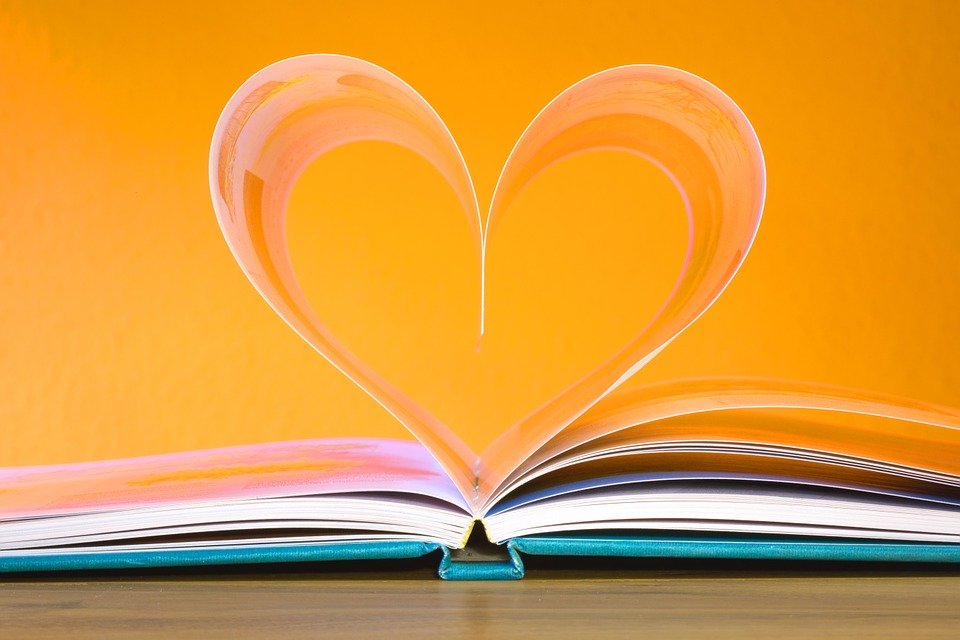 What do these bible passages tell you about how we should treat the poor? How do we know that God wants us to act in this way?
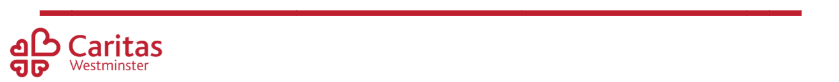 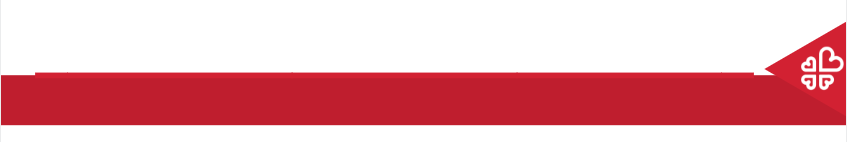 Preferential Option for the Poor
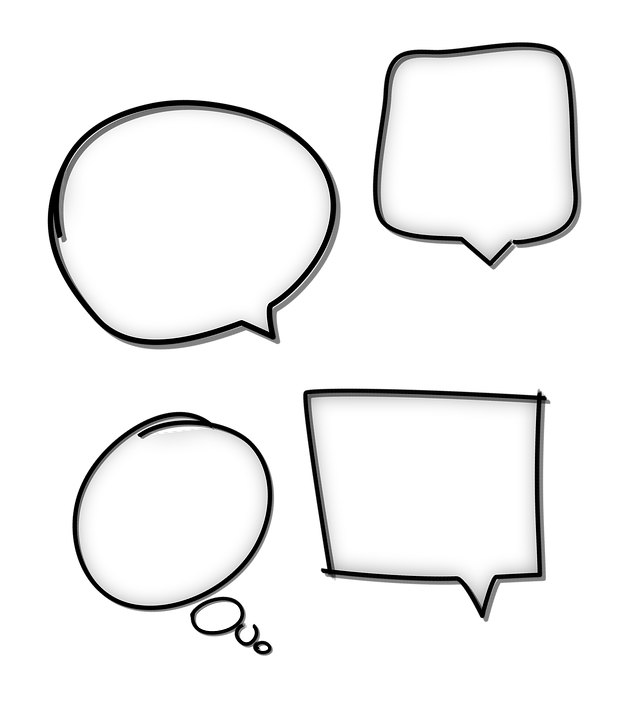 “I think that…”
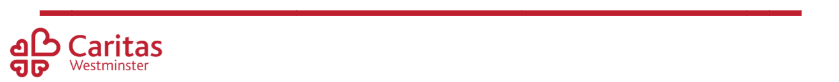 [Speaker Notes: Holding slide for discussion/feedback if required.]
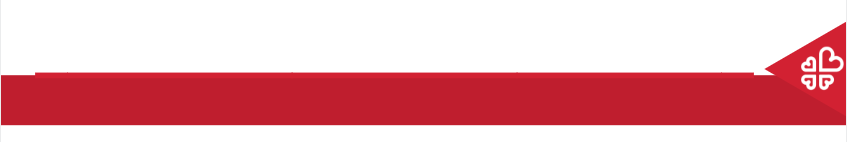 Preferential Option for the Poor
Let Us Pray…
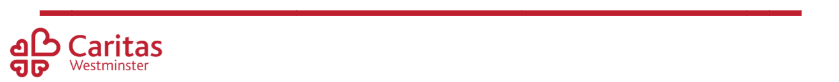 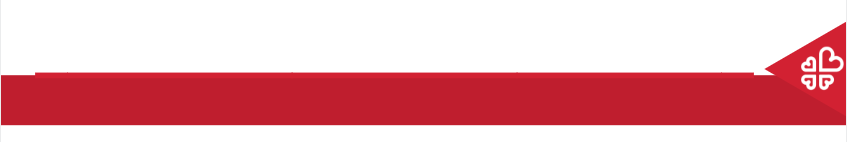 Preferential Option for the Poor
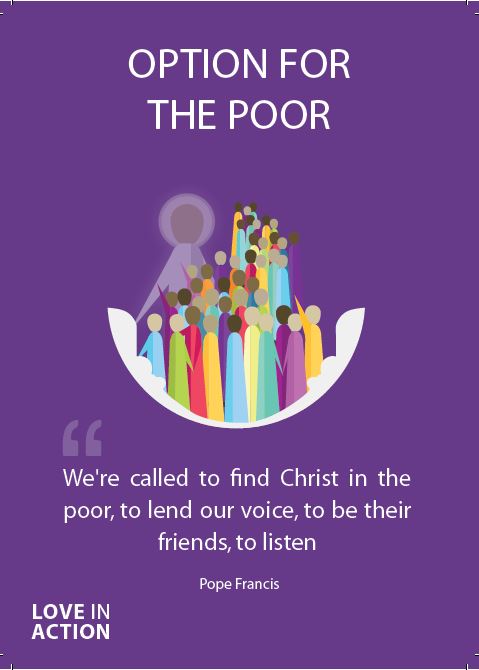 Loving God,
We come together to thank you for our world. You created our world so that everyone may have enough but there are those who do not have enough.
Help us to follow the example of Your Son, Jesus Christ, and reach out our hands to those in need.
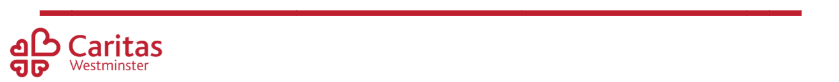 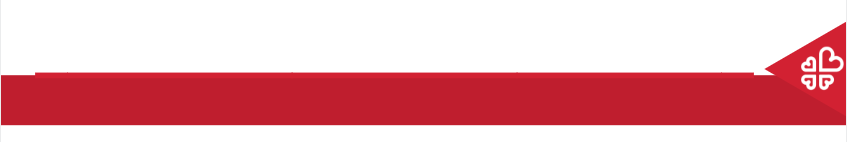 Preferential Option for the Poor
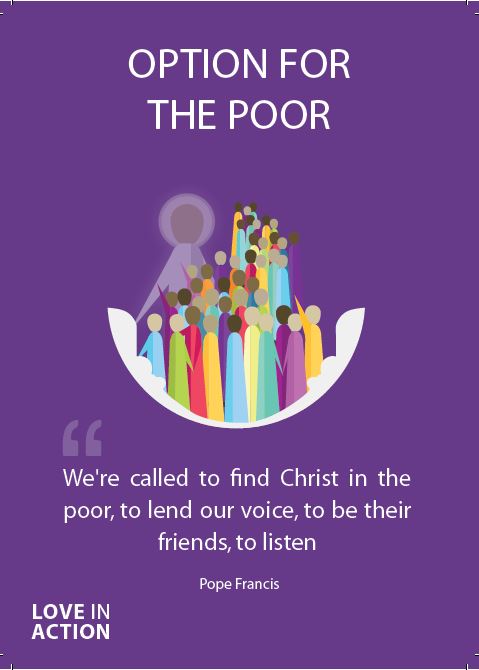 We pray for those in need, that they may get all that they need to thrive.

O God, help us to serve those around us.
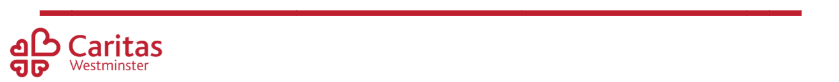 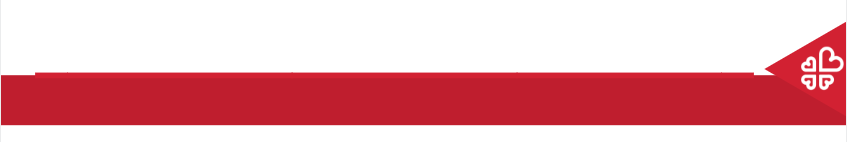 Preferential Option for the Poor
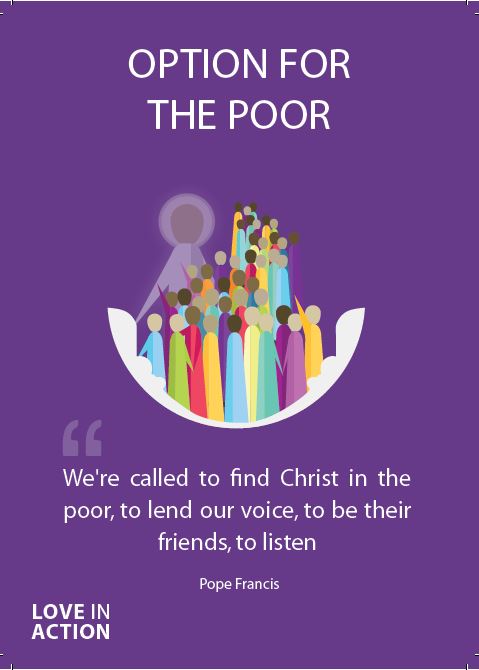 We pray for those in power, that they may make the right choices to better help everyone.

O God, help those in power to serve their people.
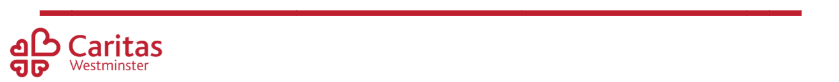 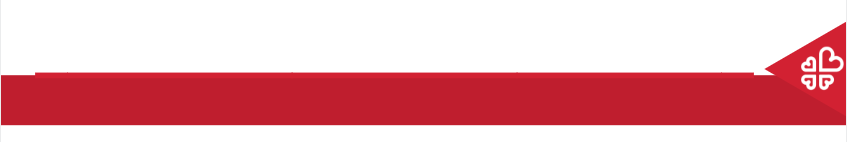 Preferential Option for the Poor
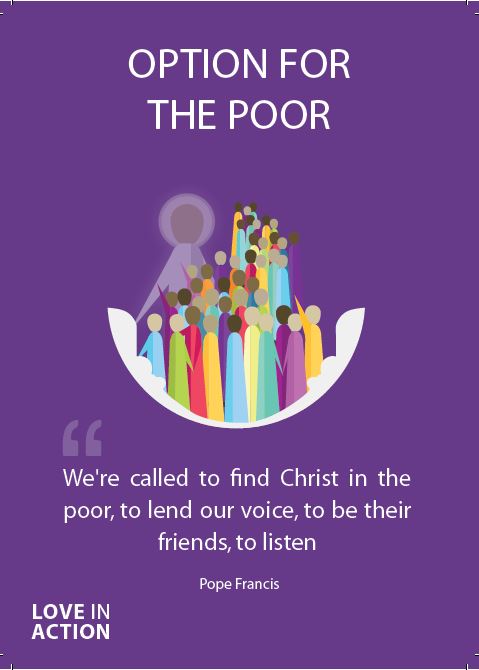 We pray for those who have more than their fair share, that they may choose to give to those in need. 

O God, help us to recognise what we need and what others need.
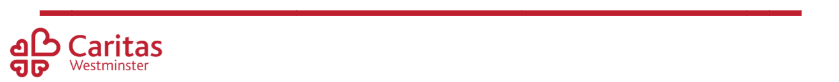 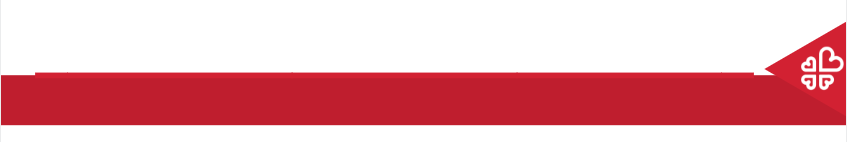 Preferential Option for the Poor
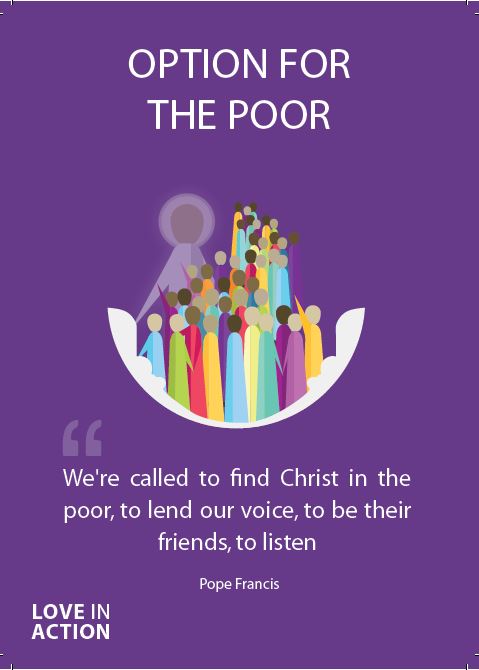 We pray that everyone in our world may one day be able to thrive, not just survive.

O God, help us to spread Your love.
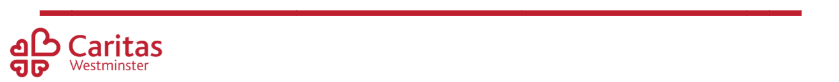 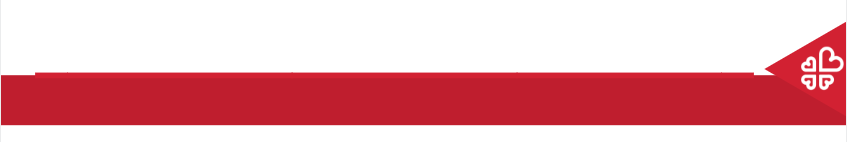 Preferential Option for the Poor
Amen
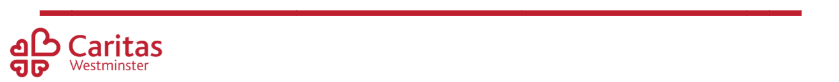 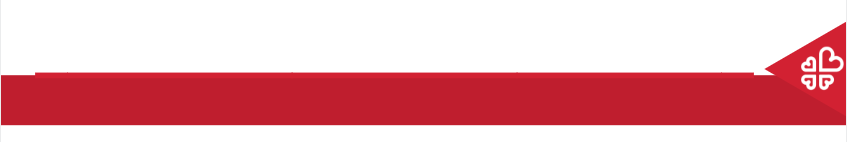 Preferential Option for the Poor
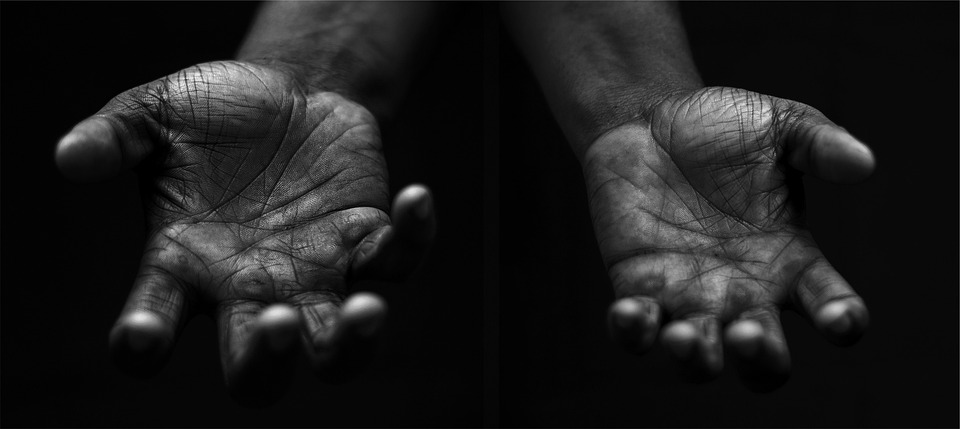 Your Mission
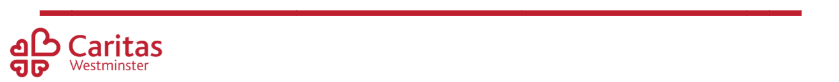 [Speaker Notes: Using the Prayer Toolkit model, the mission ‘tasks’ on the following slide can be amended or supplemented as required.]
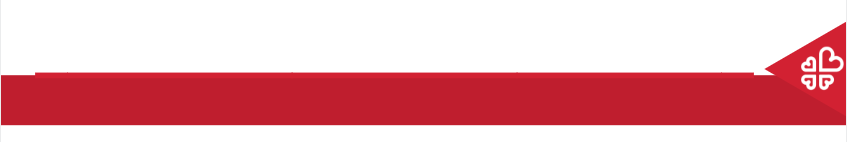 Preferential Option for the Poor
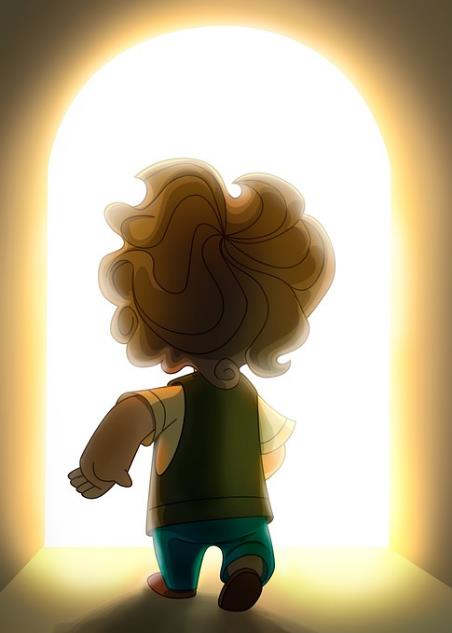 Find out more about St Teresa of Calcutta and/or St Katherine Drexel and their work.
Think about how your school could use the Caritas Advent Calendar.
Research:
World Day of the Poor (13th November).
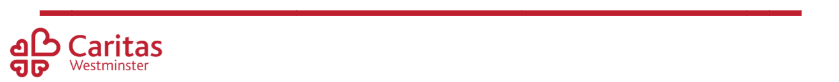 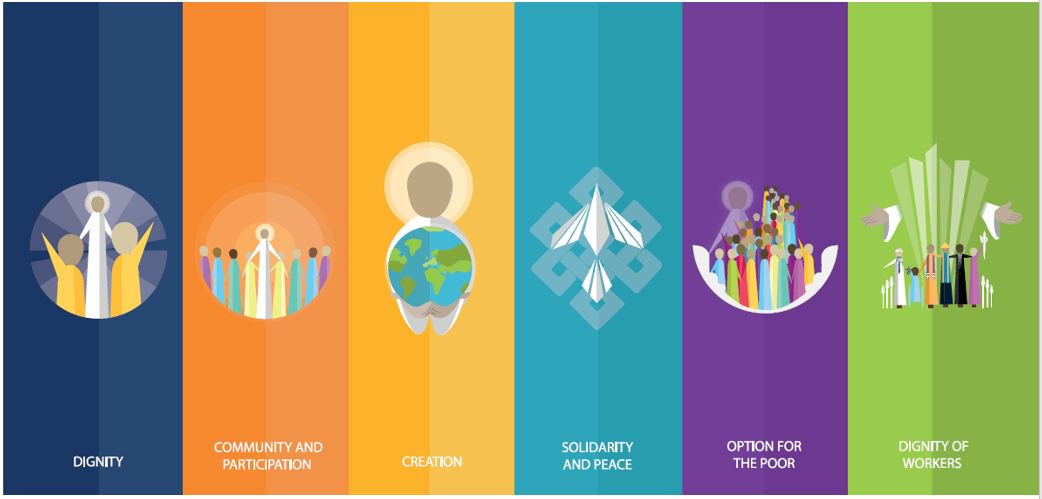 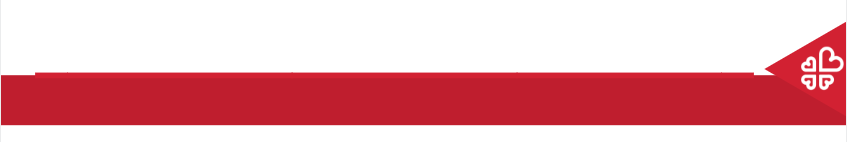 Care of Creation
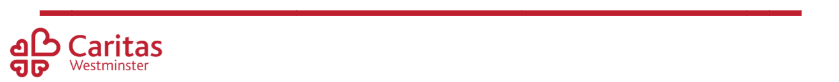